Introduction to Functions
OBJECTIVE:
Plot points on the coordinate plane.

Generate points on the coordinate plane.
Coordinate Plane
A  plane formed by the intersection of two number lines called axes.
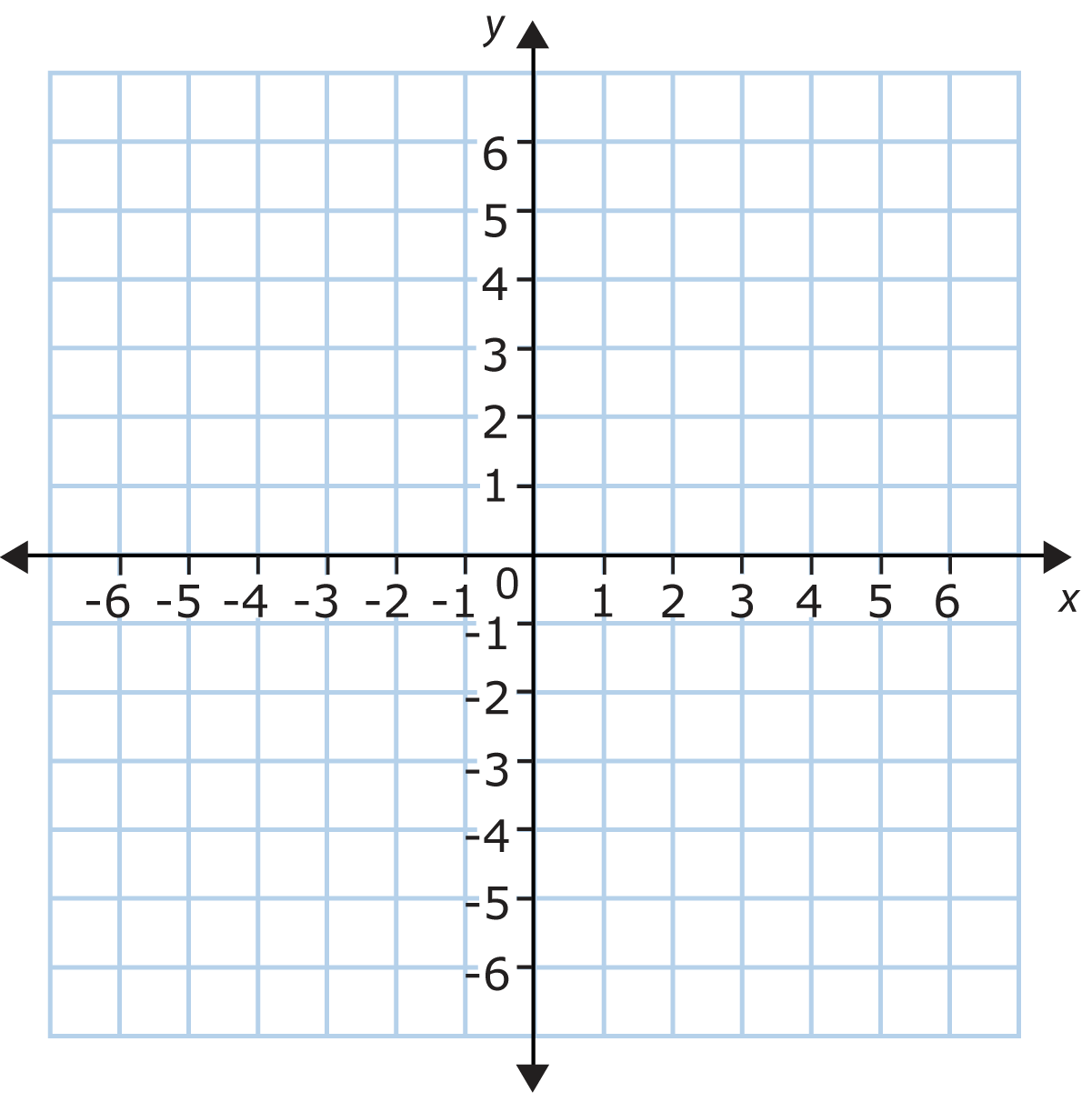 Axes
Lines that used as a fixed reference to determine the position of points.
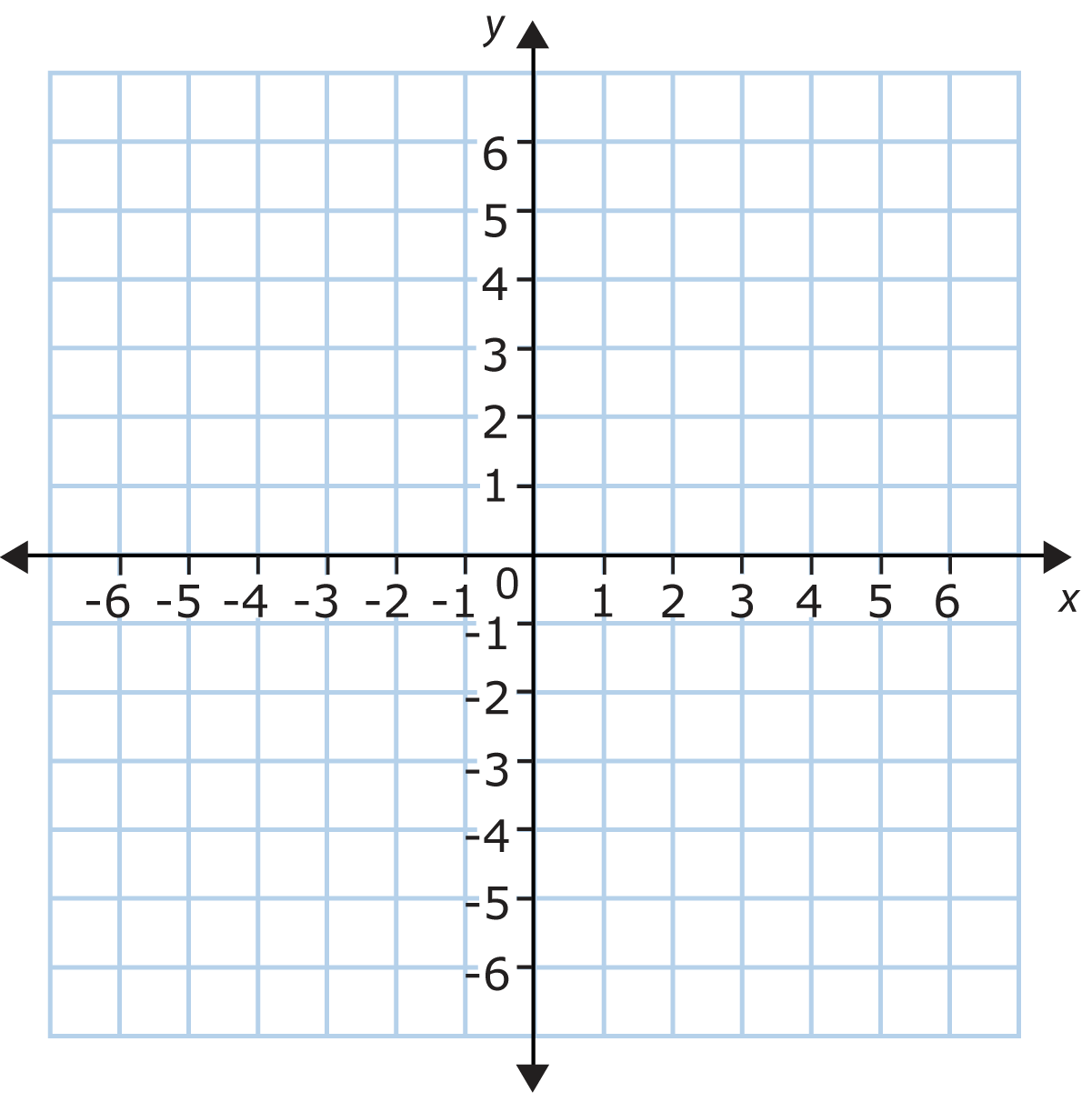 Origin
The point of intersection of the two axes.
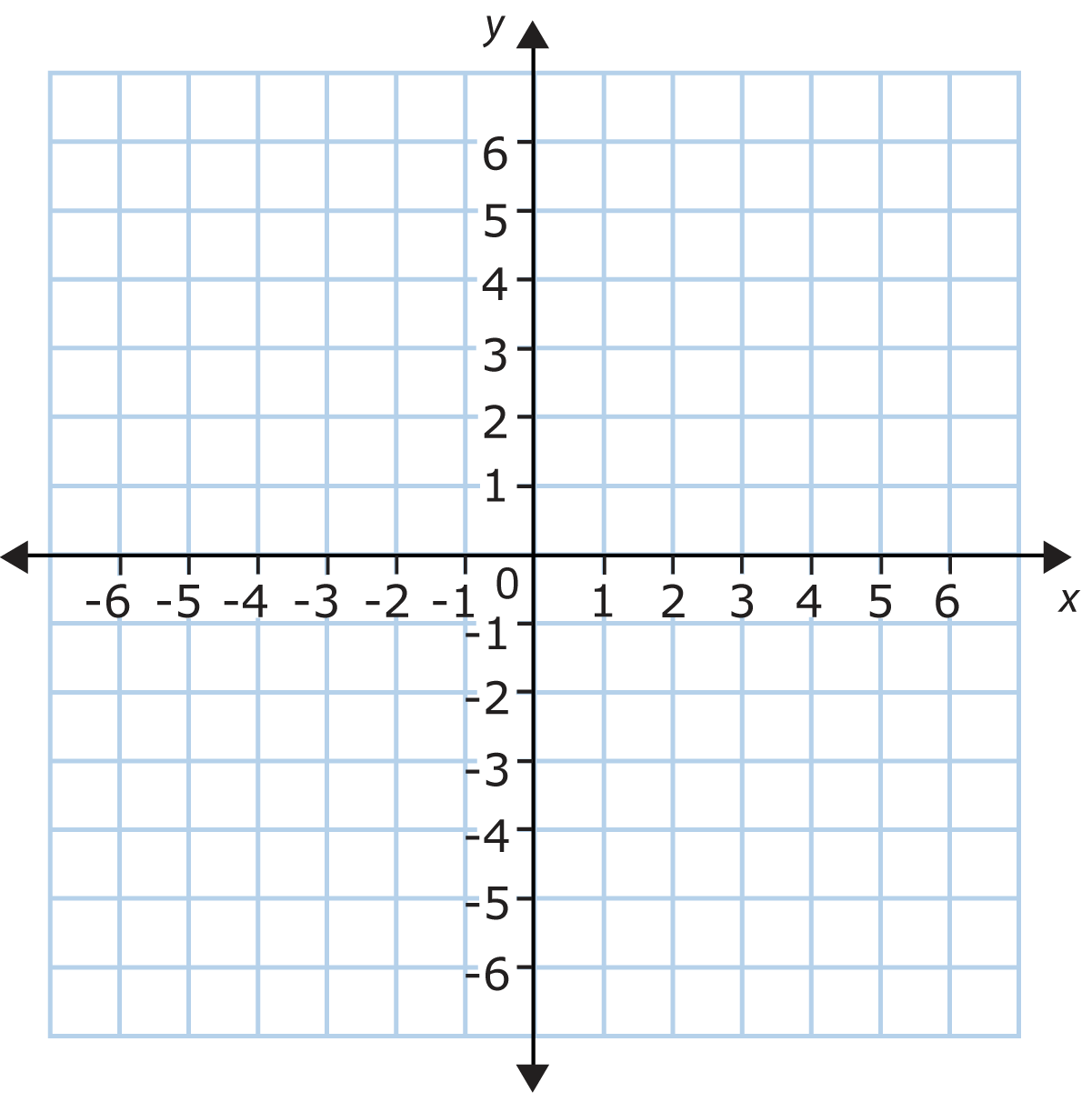 X-axis
The horizontal axes that goes from left to right.
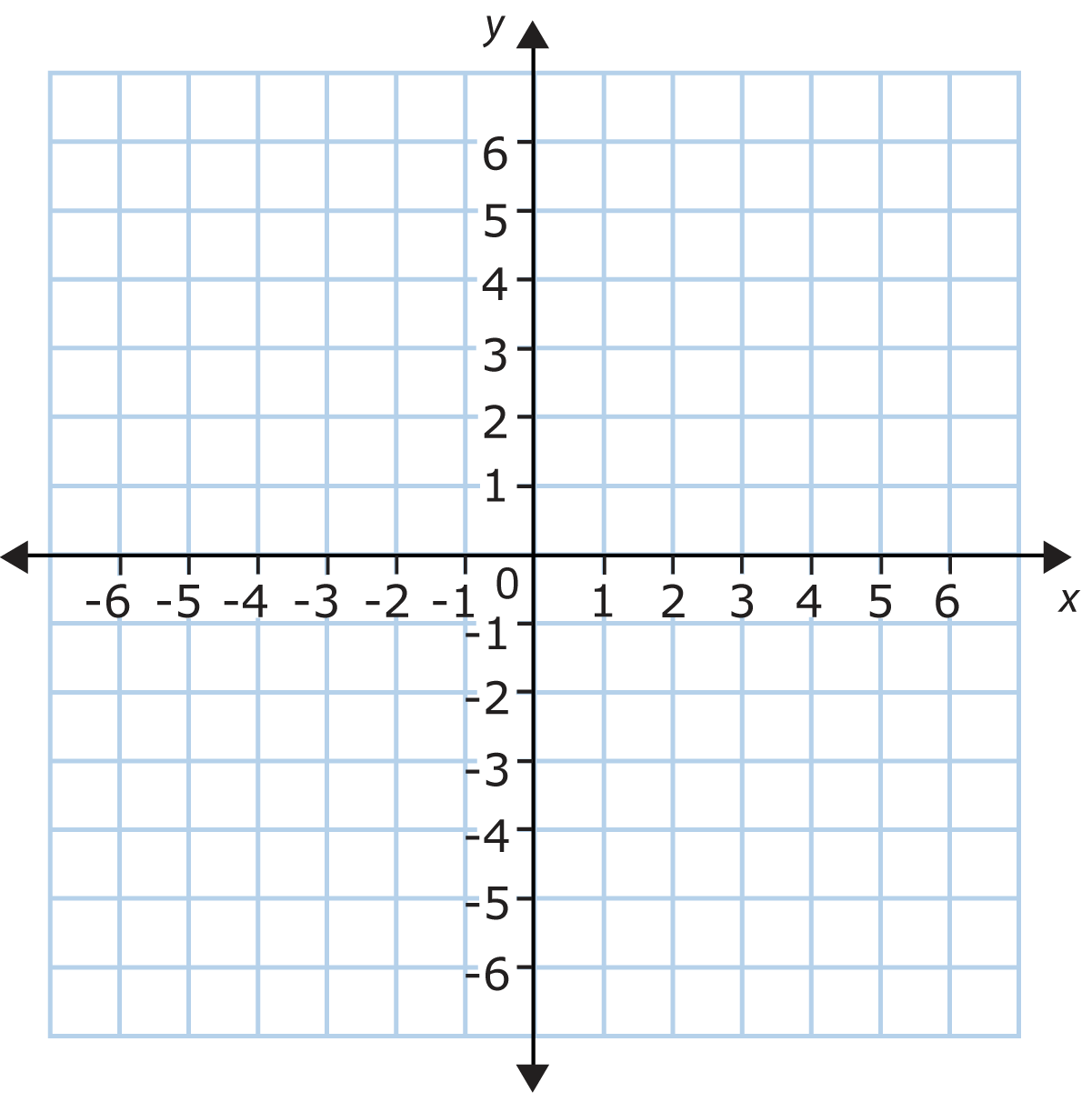 Y-axis
The vertical axis that goes up and down.
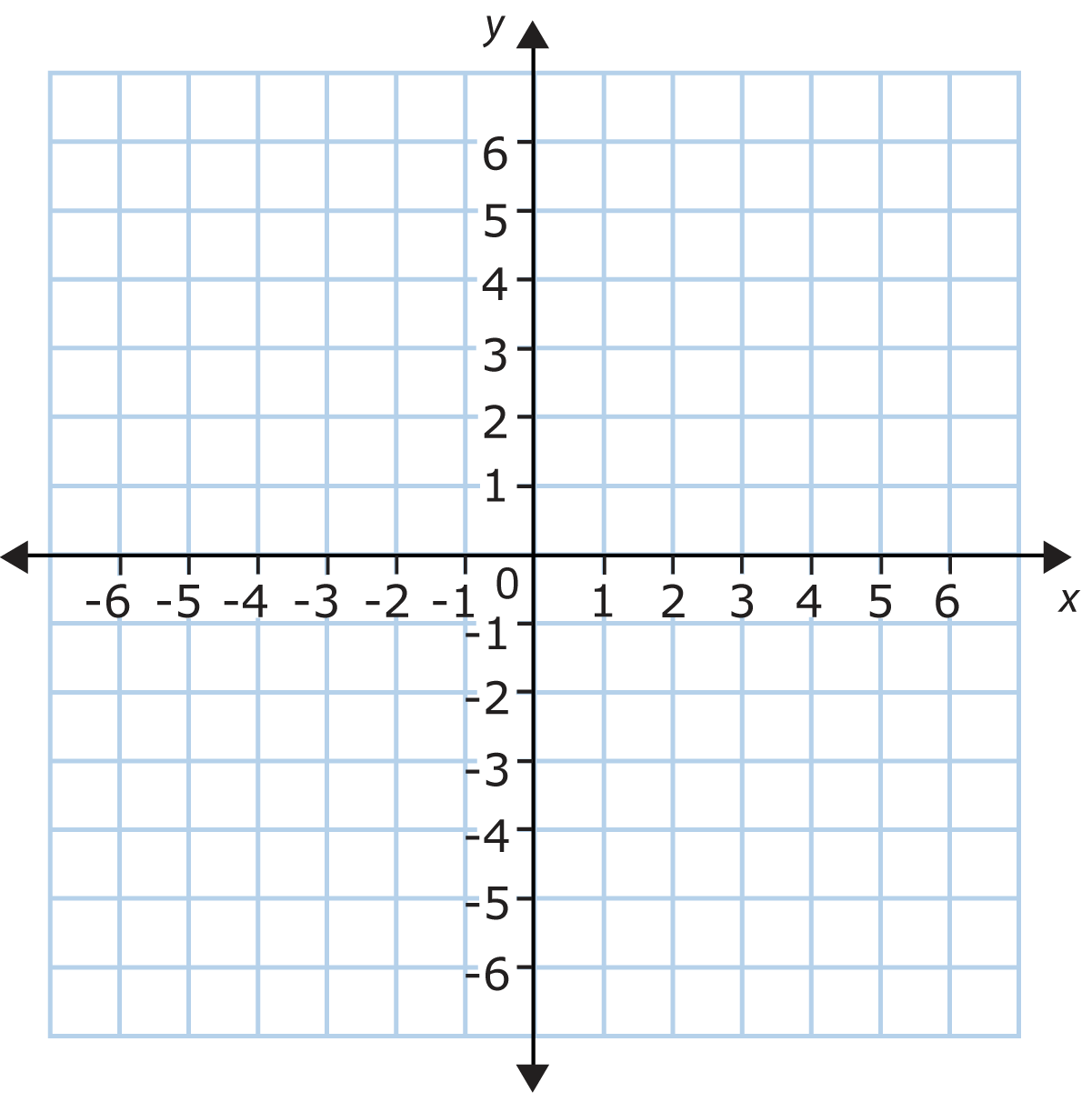 Ordered Pairs
An ordered pair consists of and x and y coordinate and is written (x,y). 

Points are named by capital letters.
X-coordinate
Tells how many units  to move to left or right from the origin.

If the x-coordinate is positive, we move to the right. (3, y)

If the x-coordinate is negative, we move to the left. (-2, y)
Y-coordinate
Tells how many units  to move up or down from the origin.

If the y-coordinate is positive, we move to the up. (x, 3)

If the y-coordinate is negative, we move to the down. (x, -2)
Graphing ordered pairs
To graph an ordered pair, we move left or right according to the x-coordinate.
We move up or down according to the y-coordinate.
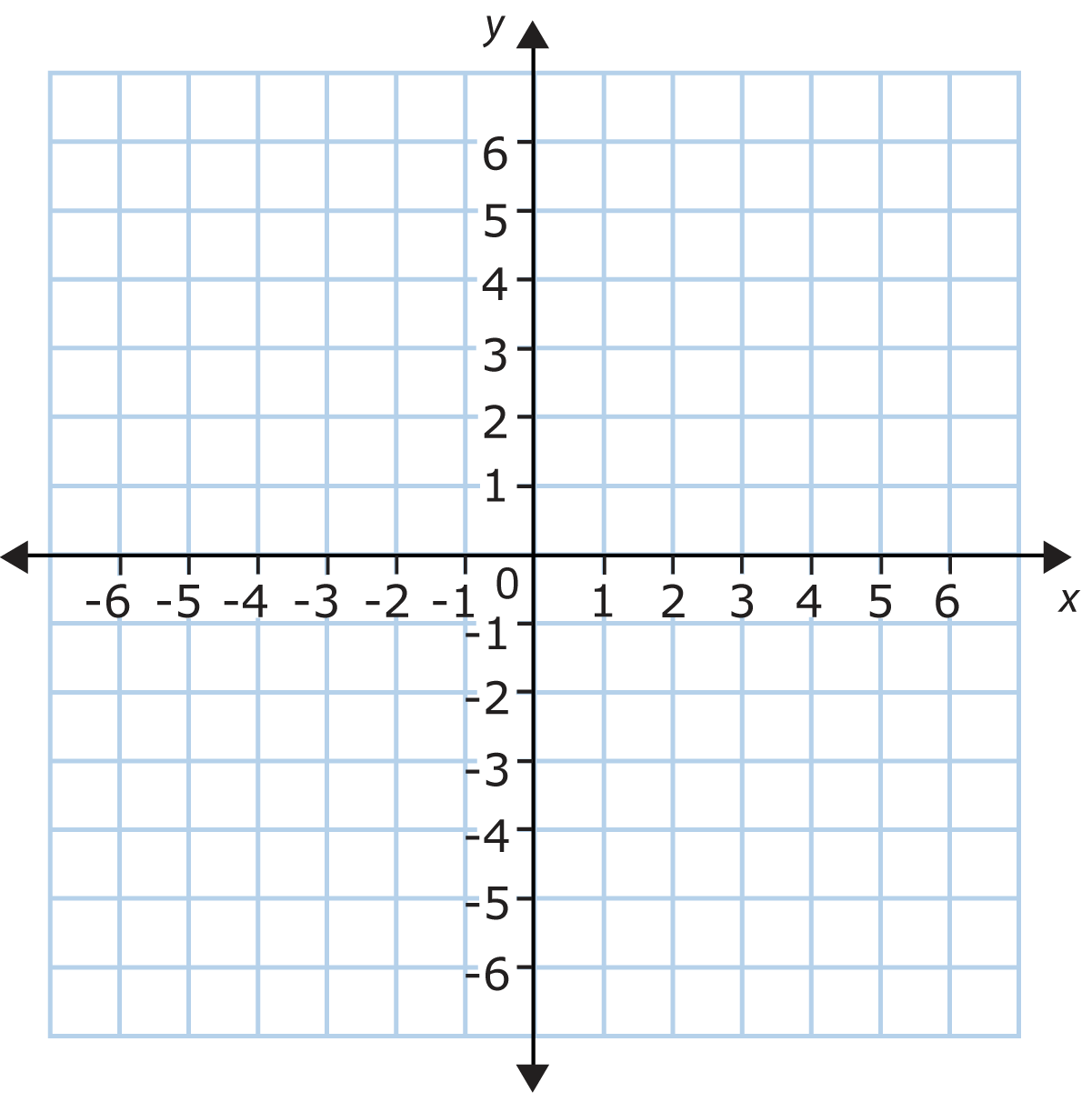 Quadrant
The coordinate plane is divided into 4 quadrants.
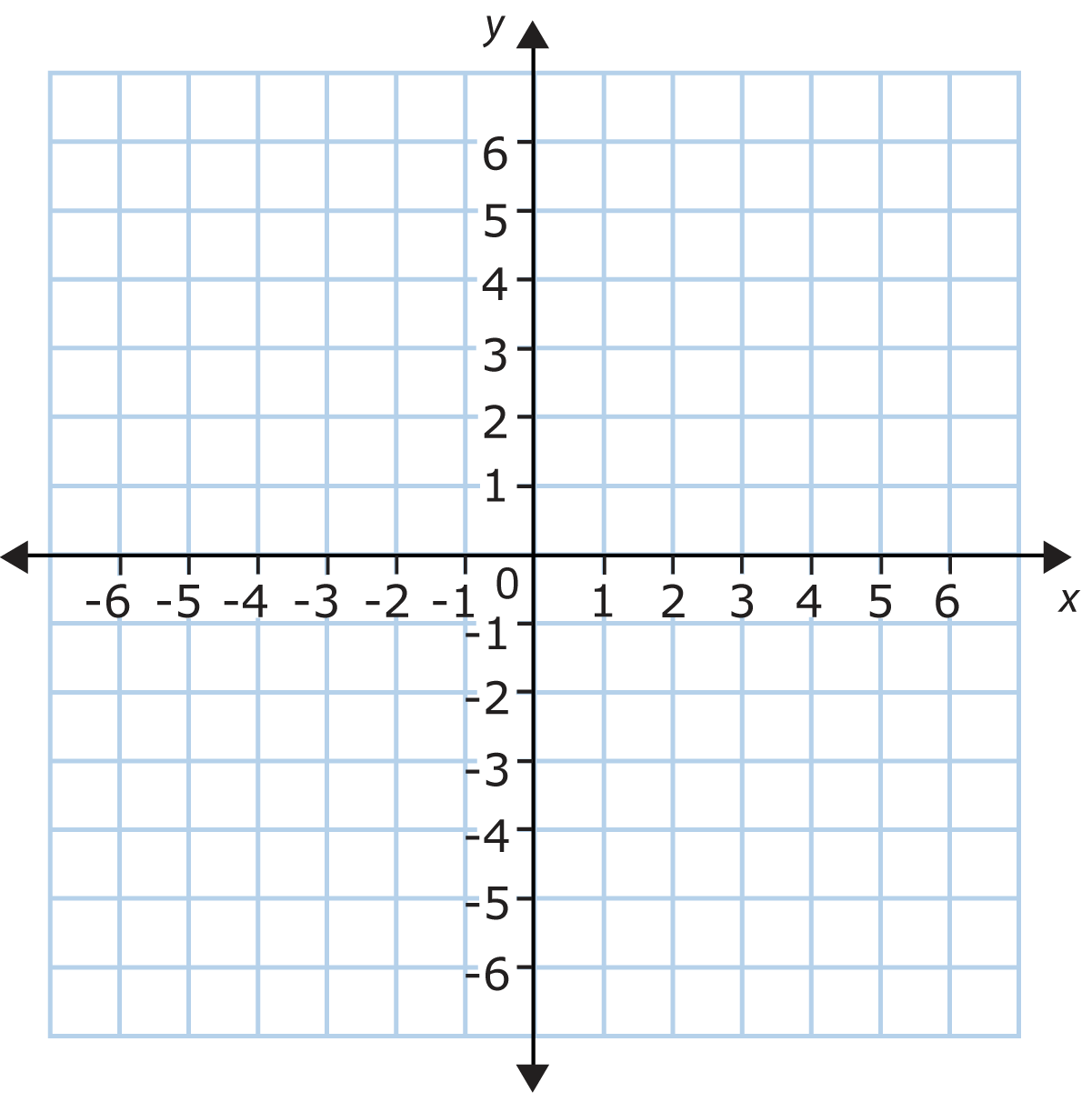 Generating Ordered Pairs
Ordered pairs can be generated when we use equations with two variables
Input
We call x-values our inputs.
Output
Y-values are the output.